Lampje
Les 21
Doel van de les:
> Wij kunnen de emoties van de hoofd- en bijpersonen in het hoofdstuk ‘Bramentaart’ onder   woorden brengen.
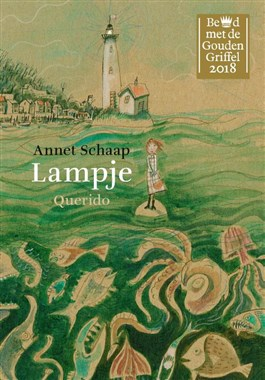 Copyright ©Success for All. Alle rechten voorbehouden
Les 21
Lampje
Stap 1: Woorden van de week
de adjudant
het breekijzer
log
Zelf	Zoek de betekenis op in het woordenboek
	Haal woorden voor het teamwoordenboek 	uit de tekst

Klaar?	Studiewijzers invullen
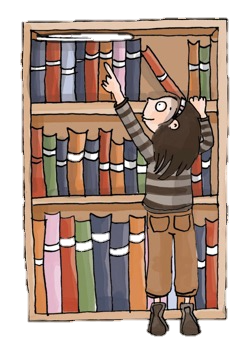 Copyright ©Success for All. Alle rechten voorbehouden
Les 21
Lampje
Stap 2:	Lezen en teamopdrachten
Team	Plannen van de opdrachten

	5 minuten

Zelf	Lees blz. 269 t/m 282		Memo’s plakken op aanwijzingen voor 	het verhelderen van de emoties

	10 minuten

Klaar?	Woorden van de week
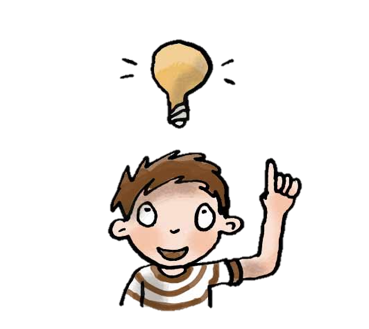 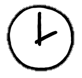 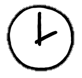 Copyright ©Success for All. Alle rechten voorbehouden
Les 21
Lampje
Stap 3: Maatjeswerk/teamwerk
Stap 4: Terugblik en vooruitblik
Maatje	Memo’s vergelijken en	aanwijzingen bespreken
	Duolezen: blz. 281 en 282

	10 minuten

Klaar?	Woorden van de week	Teamopdrachten

Team	Memo’s vergelijken
	Opdrachten maken

	20 minuten

Groep	Emoties van de verschillende 	personages bespreken
Terugblik> Samenwerkvaardigheid
> Woorden van de week
> Teamopdrachten
> Punten en feedback

Vooruitblik
> Woorden van de week
> Teamopdrachten
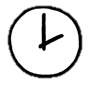 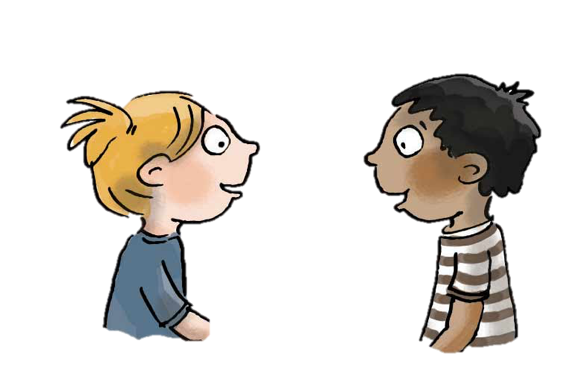 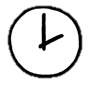 Copyright ©Success for All. Alle rechten voorbehouden
Les 22
Lampje
Doel van de les:
> Wij kunnen een oplossing verzinnen voor de benarde situatie waar Edward, Lampje en    Lennie zich in bevinden.> Wij kunnen in eigen woorden uitleggen wat Edward bedoelt met ‘heldenhout’.
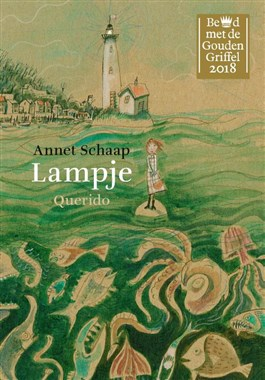 Copyright ©Success for All. Alle rechten voorbehouden
Les 22
Lampje
Team	Teamwoordenboek

	Tijdens het lezen

Klaar?	Woorden van de week
Stap 1:	Woorden van de week





Stap 2:	Lezen en teamopdrachten
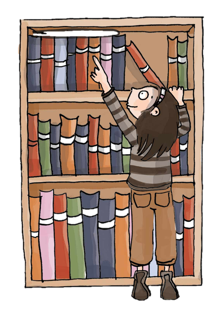 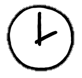 Team	Voorspelling invullen	Plannen van de opdrachten

	5 minuten

Zelf	Lees blz. 283 t/m 293		Memo’s plakken

	10 minuten

Klaar?	Woorden van de week
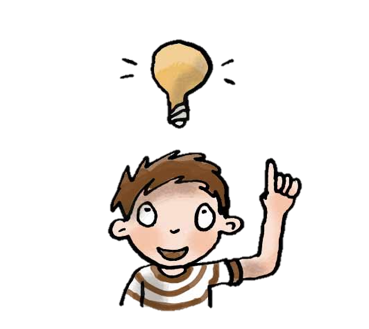 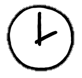 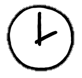 Copyright ©Success for All. Alle rechten voorbehouden
Les 22
Lampje
Stap 4: Terugblik en vooruitblik
Stap 3: Maatjeswerk/teamwerk
Maatje	Memo’s vergelijken en	aanwijzingen bespreken
	Duolezen: blz. 292 en 293
	
	10 minuten

Klaar?	Woorden van de week	Teamopdrachten

Team	Memo’s vergelijken	
	Samenvatting schrijven
	
	20 minuten

Groep	Oplossing en voorspelling 	bespreken.	Vertellen over ‘heldenhout’.
Terugblik
> Woorden van de week
> Teamopdrachten
> Punten en feedback

Vooruitblik
> Woorden van de week
> Teamopdrachten
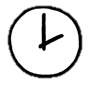 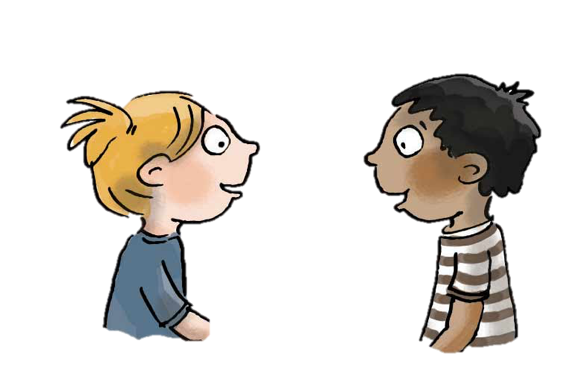 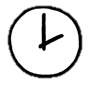 Copyright ©Success for All. Alle rechten voorbehouden
Les 23
Lampje
Doel van de les:
> Wij kunnen voorspellen wat er gebeurt nadat Edward en Lampje uit het raam zijn    gesprongen.> Wij kunnen antwoord geven op de vraag waarom de zeemeermin haar zoon niet heeft   meegenomen.> Wij kunnen een nadenkvraag bedenken bij het hoofdstuk ‘Spijkers’.
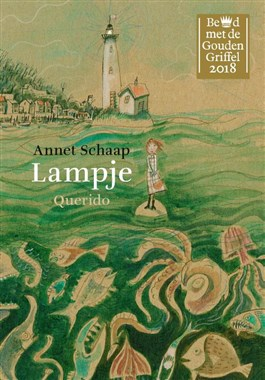 Copyright ©Success for All. Alle rechten voorbehouden
Les 23
Lampje
Team	Teamwoordenboek afmaken

	Tijdens het lezen

Klaar?	Woorden van de week afmaken
Stap 1:	Woorden van de week





Stap 2:	Lezen en teamopdrachten
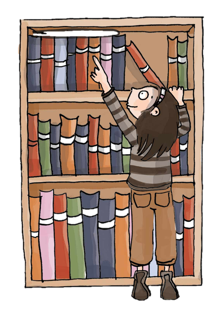 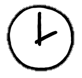 Team	Voorspelling invullen	Plannen van de opdrachten
		5 minuten

Zelf	Lees blz. 294 t/m 305		Memo’s plakken

	10 minuten

Klaar?	Woorden van de week
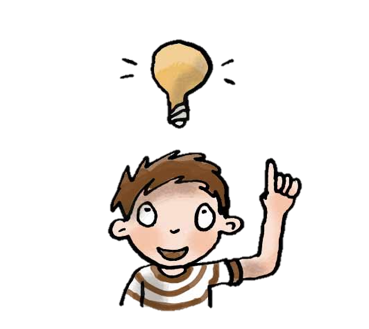 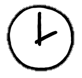 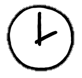 Copyright ©Success for All. Alle rechten voorbehouden
Les 23
Lampje
Stap 4: Terugblik en vooruitblik
Stap 3: Maatjeswerk/teamwerk
Terugblik
> Teamopdrachten
> Woorden van de week
> Punten en feedback

Vooruitblik
> Toets
> Introductie schrijfopdracht
Maatje	Memo’s vergelijken en 
	aanwijzingen bespreken
	Duolezen: blz. 304 en 305 	
	10 minuten

Klaar?	Woorden van de week	Teamopdrachten	

Team	Voorspelling controleren	Opdrachten maken
	
	20 minuten

Groep	Voorspelling, aanwijzingen en	nadenkvragen bespreken
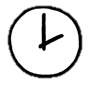 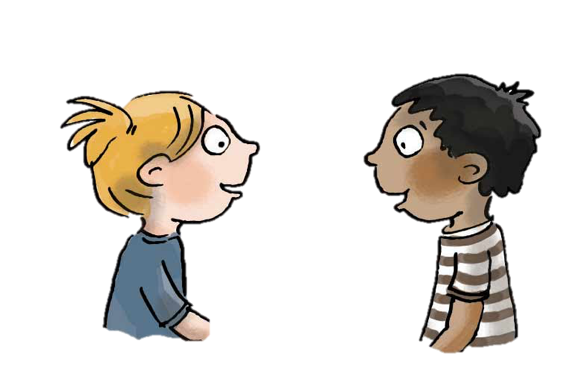 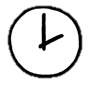 Copyright ©Success for All. Alle rechten voorbehouden
Les 19
Lampje
Doel van de les:
> Ik kan informatie uit een tekst halen.
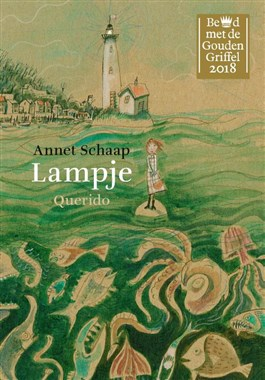 Copyright ©Success for All. Alle rechten voorbehouden
Les 24
Lampje
Stap 1:	Woorden van de week 




Stap 2:	Toets
Zelf	Oefenen voor de toets

	5 minuten
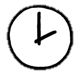 Zelf	Toets maken (lees blz. 306 t/m 316)		
	30 minuten

Klaar?	Woorden van de week afmaken
	Stillezen
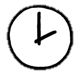 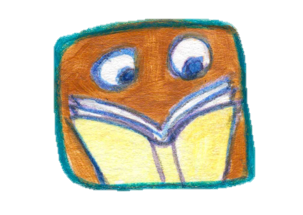 Copyright ©Success for All. Alle rechten voorbehouden
Les 24
Lampje
Stap 3:	Voorbereiden op de schrijfopdracht
Team	Op Wikikids uitzoeken wat een betoog is
	Beslissen eens of oneens met de stelling:
	‘Freakshows op kermissen en in circussen moeten 	kunnen’.
	
	10 minuten

Klaar?	Argumenten formuleren (stap 3)
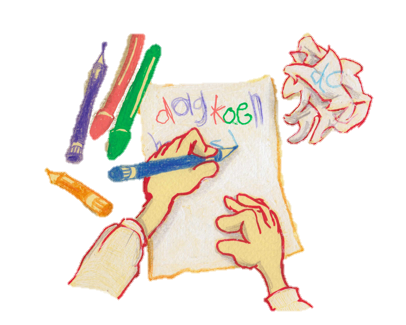 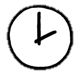 Copyright ©Success for All. Alle rechten voorbehouden
Les 24
Lampje
Stap 4: Terugblik en vooruitblik
Terugblik
> Toets
> Voorbereiding op de schrijfopdracht
> Punten en feedback

Vooruitblik
> Afmaken teamopdrachten
> Schrijfopdracht
> Inleveren teamboekje en teamwoordenboek
> Team van de week
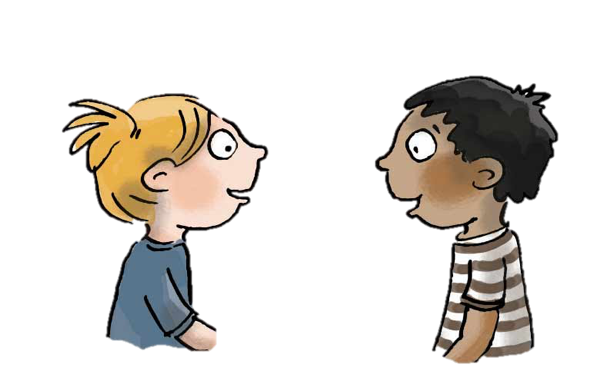 Copyright ©Success for All. Alle rechten voorbehouden
Les 25
Lampje
Doel van de les:
> Wij kunnen een betoog schrijven waarin we uitleggen waarom er wel of geen freakshows bij   kermissen of circussen mogen zijn.> Wij kunnen op basis van de kennis die we hebben opgedaan de voorspelling beoordelen en   aanvullen.
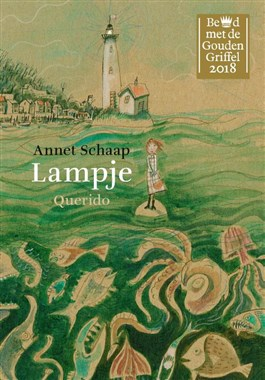 Copyright ©Success for All. Alle rechten voorbehouden
Les 25
Lampje
Stap 1: Schrijfopdracht
Zelf/groep	Lezen/voorlezen: blz. 317 t/m 324

Team	Betoog schrijven
		
	30 minuten

Klaar? 	Een extra tegenargument bedenken

Team	Overleg hoe jullie als team het betoog gaan voorlezen

	5 minuten

Groep	Betoog voorlezen	
	
	10 minuten
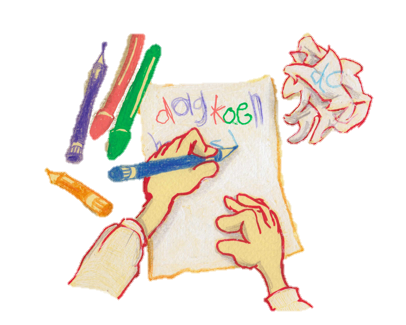 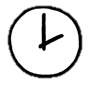 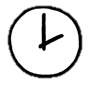 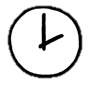 Copyright ©Success for All. Alle rechten voorbehouden
Les 25
Lampje
Stap 2: Terugblik en vooruitblik
Terugblik
> Voorspellingen
> Teamboekje en teamwoordenboek inleveren
> Teamopdrachten
> Samenwerken
> Punten en feedback
> Team van de week

Vooruitblik
>Nieuw boek
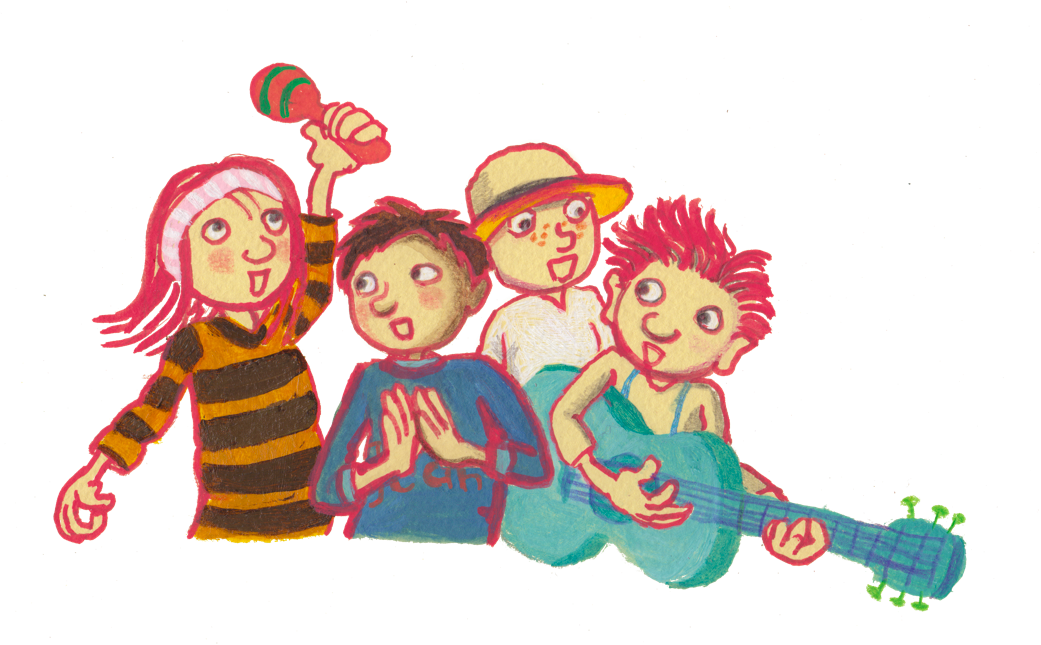 Copyright ©Success for All. Alle rechten voorbehouden